Федеральное государственное бюджетное образовательное учреждение высшего образования «Красноярский государственный медицинский университет» имени профессора В.Ф. Войно-Ясенецкого Министерства здравоохранения Российской ФедерацииФармацевтический колледж
Отчет о практике
Выполнила: студентка 201-2 группы Ростовцева Екатерина
Преподаватель: Казакова Елена Николаевна
Цель практики
Стать волонтером, работая на базе «Детской поликлиники №1», города Красноярска. Использовать полученные на занятиях знания во-время прохождения практики. Усовершенствовать умение находить общий язык с людьми, так как это непосредственно касается профессии «Фармацевт».
Задачи
Зарегистрироваться на сайте https://dobrovolec.kmiac.ru/
Получить необходимый пакет документов для прохождения практики.
Отработать ежедневно шестичасовую практику на базе Детской поликлиники №1, расположенной по адресу Кутузова 89А.
Заполнить дневник о прохождении практики.
Первый Меридиан
Приехав в первый день практики в клинику «Первый Меридиан», студенты 201 группы получили указание зарегистрироваться на сайте добровольцев, после чего мы могли начать проходить нашу практику.
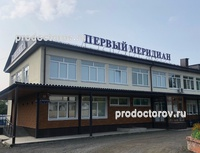 Сайт добровольцев
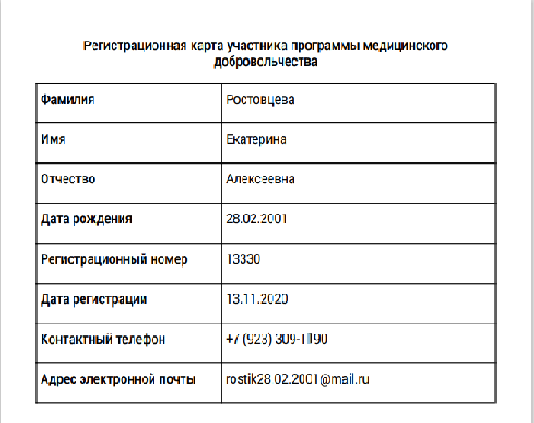 Создав свой личный кабинет на сайте «Доброволец КМИАЦ», мы получили пакет документов для прохождения практики.
Практика
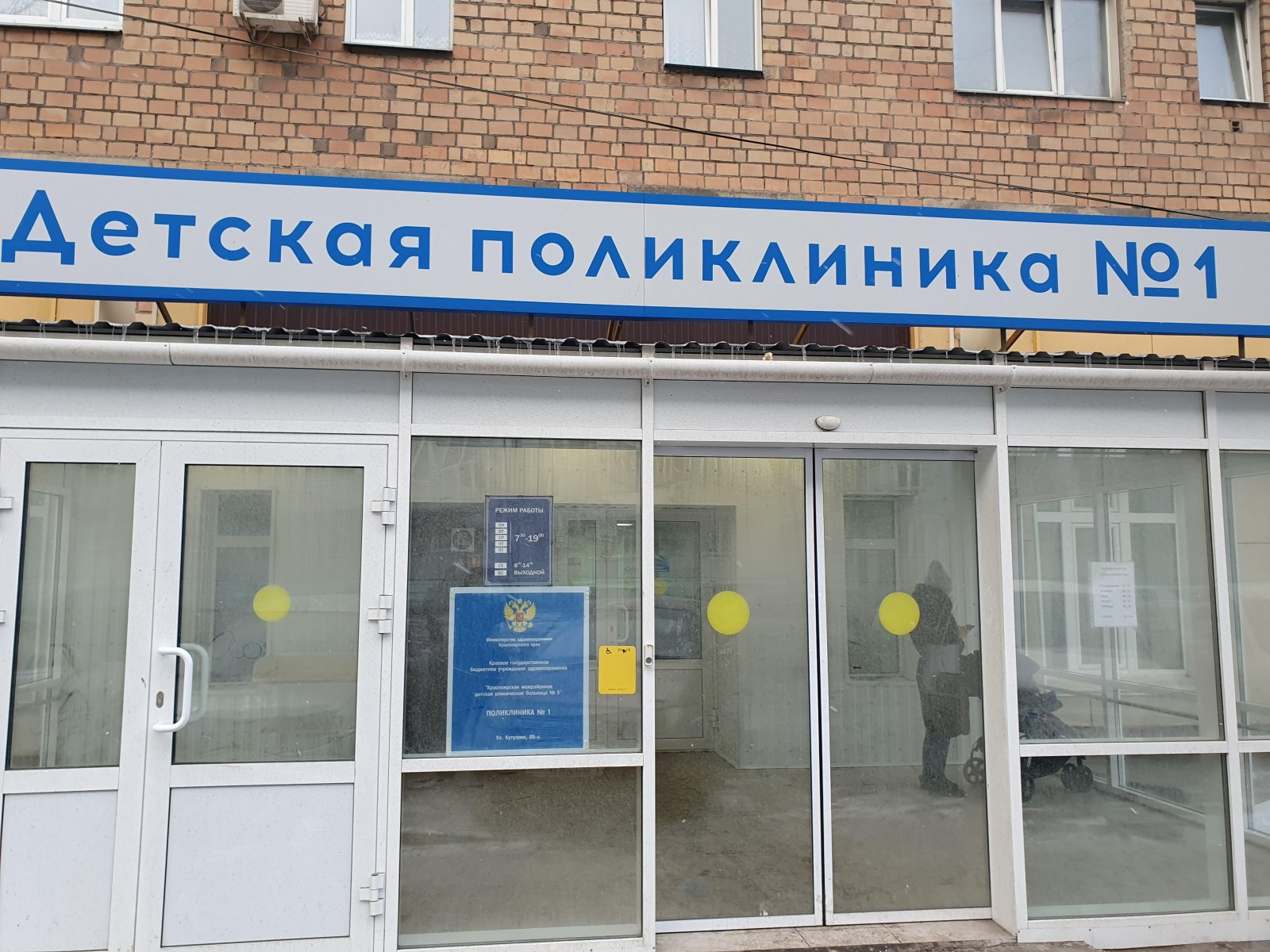 Место прохождения практики можно было выбрать в зависимости от места жительства, что являлось огромным плюсом. Я проходила практику в Детской поликлинике №1, на улице Кутузова 89А.
Руководителем практики были даны следующие задания:
Было необходимо позвонить родителям детей, которые находились в контакте с больными COVID-19, для уточнения состояния здоровья пациентов, если ребенок оказывался больным, по месту жительства направлялась ковидная бригада для взятия мазка и дальнейшего лечения.
2. Также во-время прохождения практики было необходимо измерять температуру всех пациентов детской поликлиники.
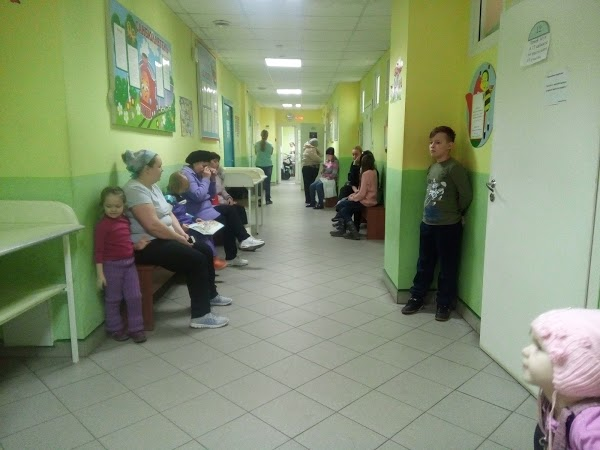 Форма
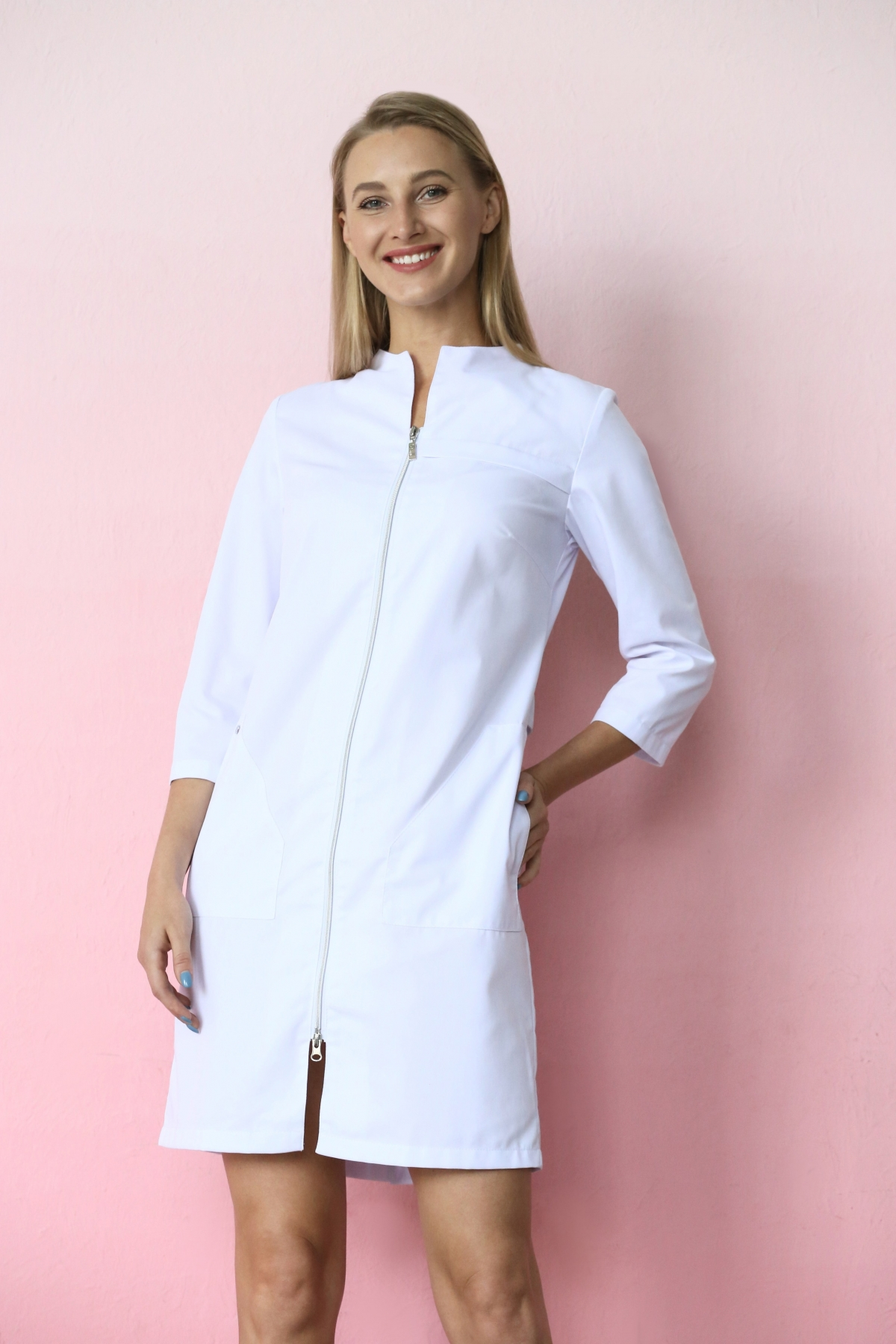 Во-время прохождения практики в качестве формы мы использовали медицинский халат, медицинскую маску, а также сменную обувь.
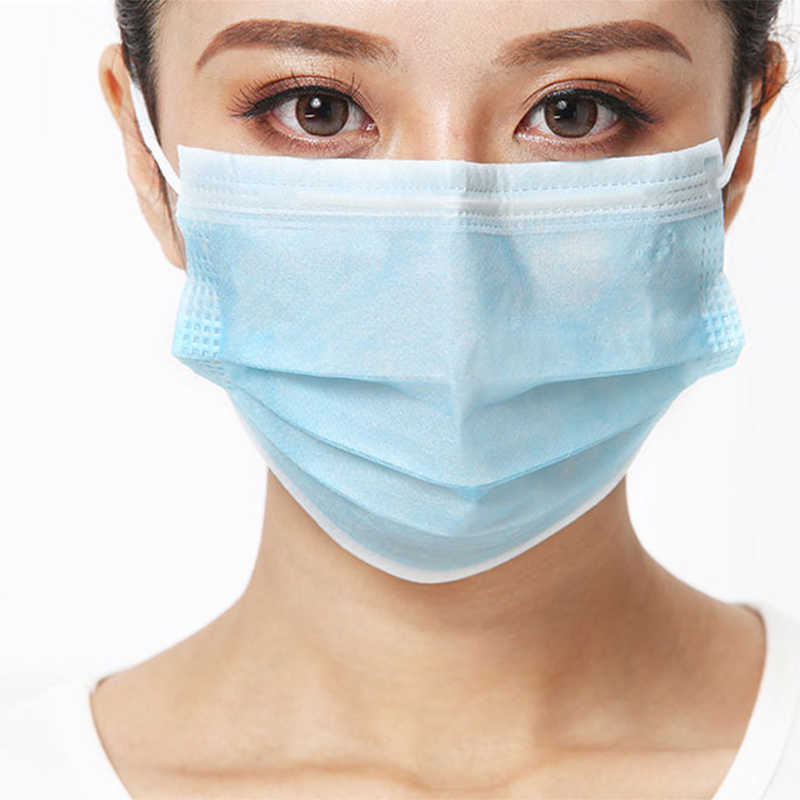 Навыки приобретенные на практике
К сожалению, навыки, которые напрямую касаются моей бедующей профессии «Фармацевт» мне не удалось получить. Работа добровольца в поликлинике кардинально отличается от работы фармацевта в аптеке. Но есть свои преимущества в добровольчестве:  помощь персоналу поликлиники, у которых из-за пандемии увеличился объем работы, так как пациентов стало значительно больше; использование коммуникативных навыков в общении с пациентами.
Общее впечатление о пройденной практике
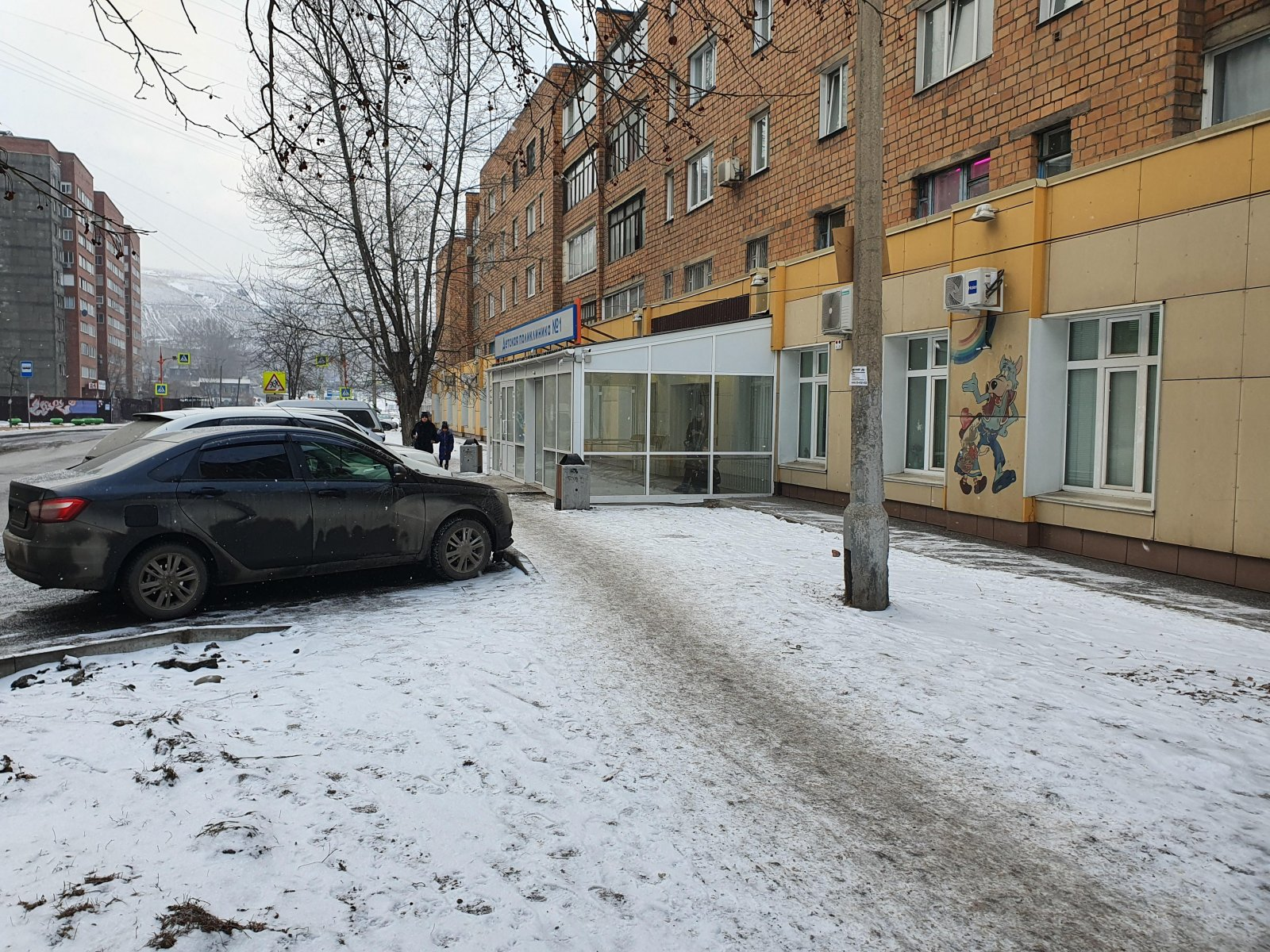 Я считаю, что работа добровольцем вполне приемлема в связи со сложившейся в стране ситуацией. Конечно, жаль, что не получилось пройти производственную практику в АО. Персонал поликлиники очень доброжелателен, умеет всё доходчиво объяснить и помочь. Пациенты тоже вполне доброжелательны, идут на контакт с персоналом поликлиники, выполняя четкие указания, которые касались масочного режима на территории Красноярска.
Спасибо за внимание!